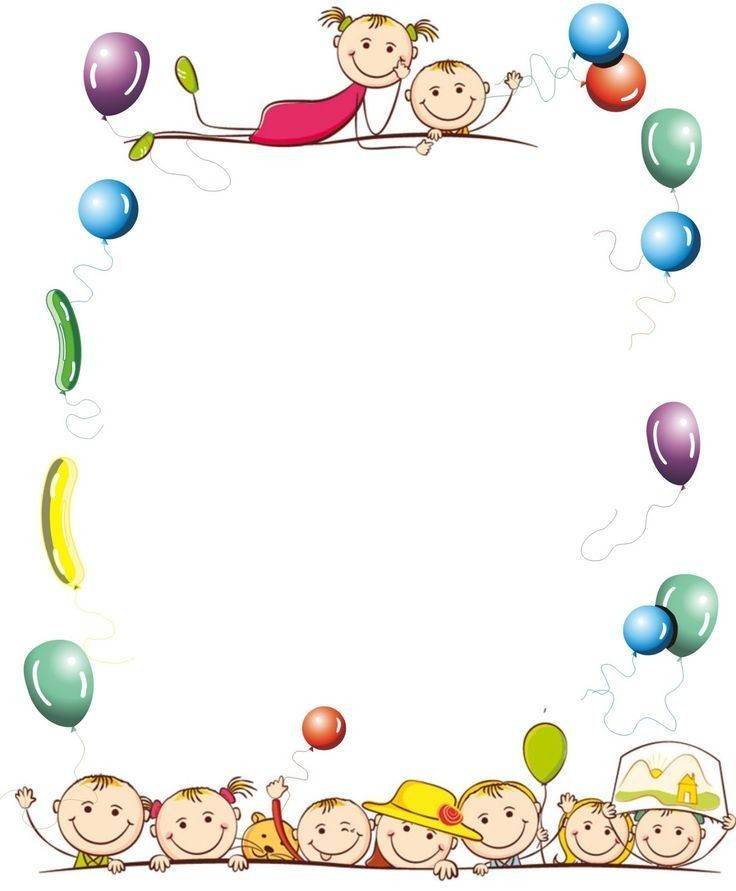 Прийом «Цифрообраз»


Ковалюк Наталія
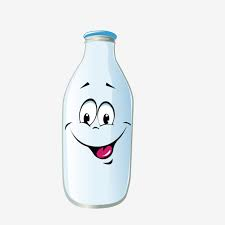 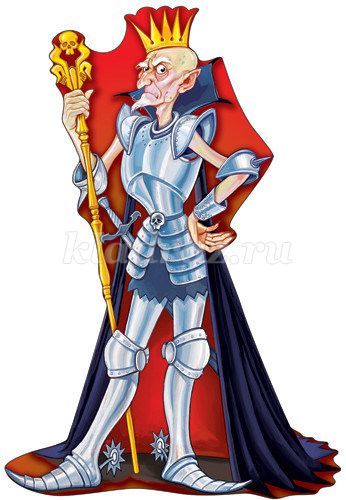 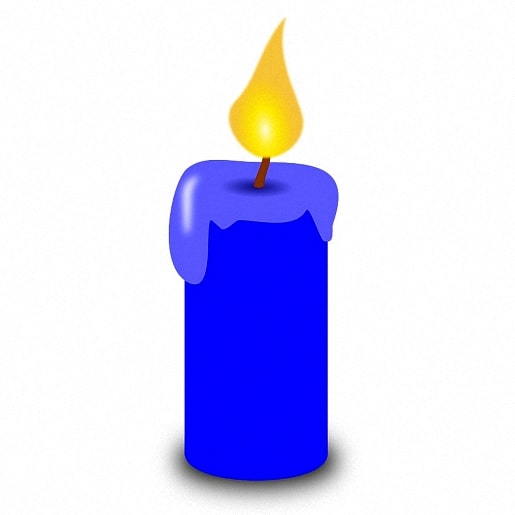 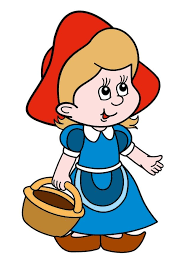 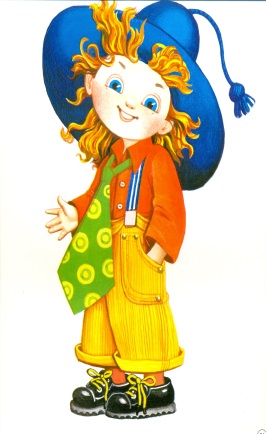 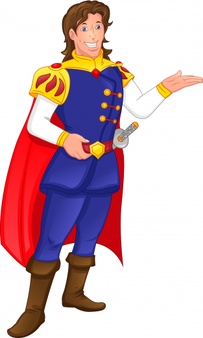 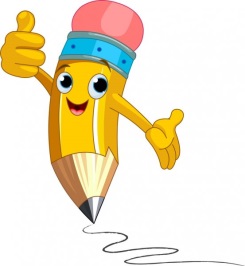 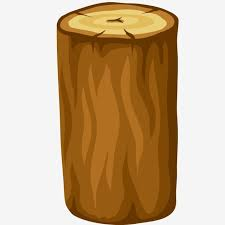 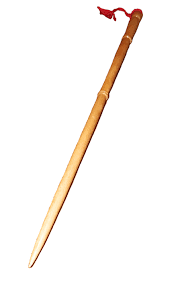 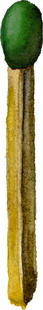 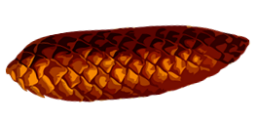 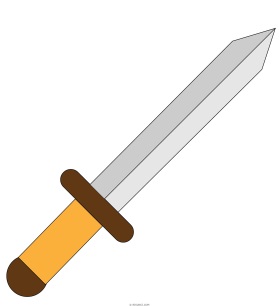 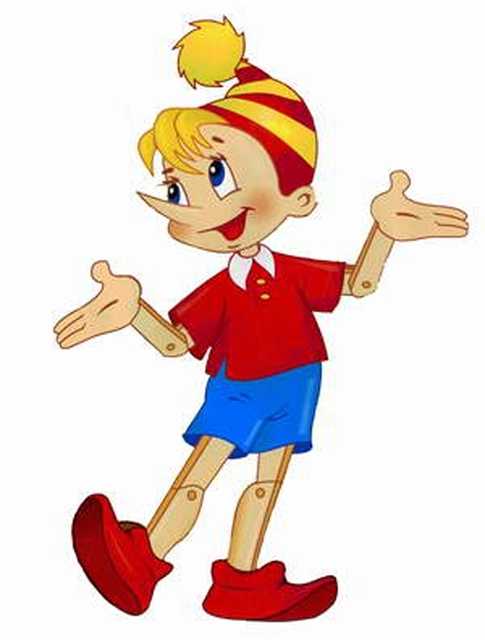 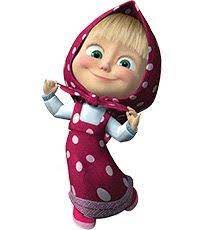 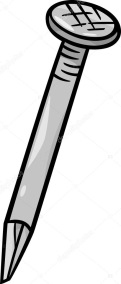 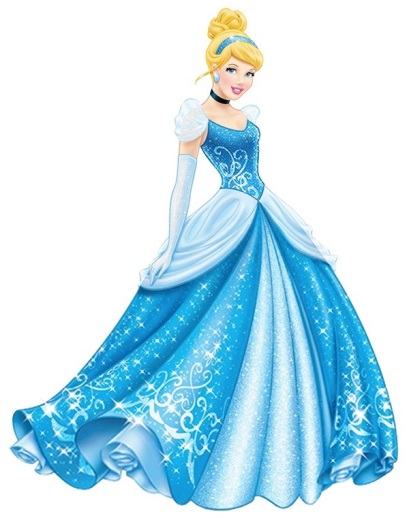 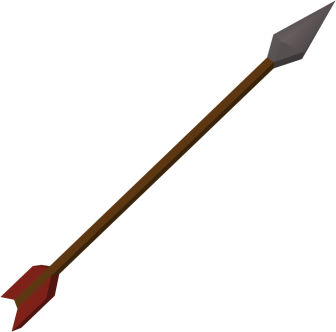 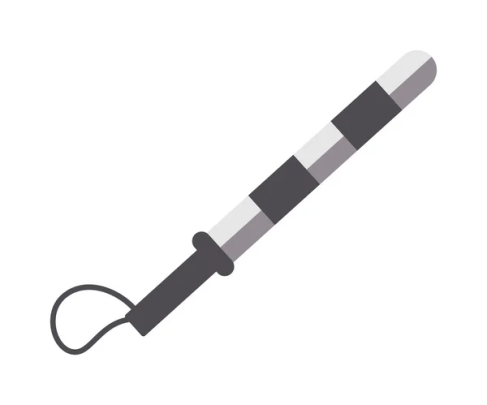 1
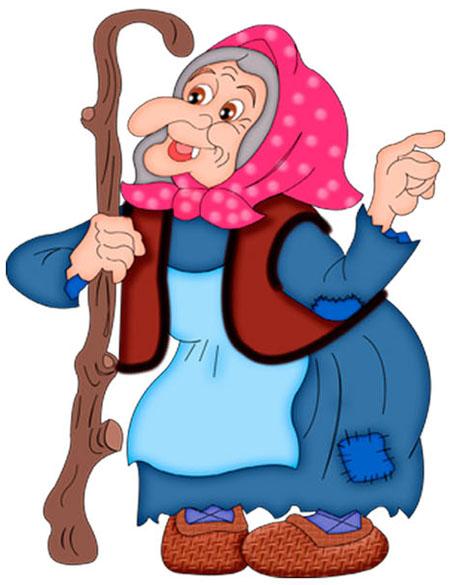 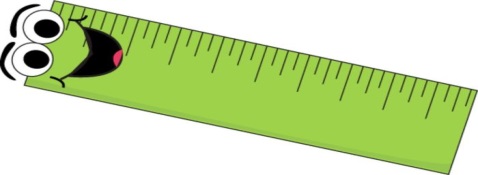 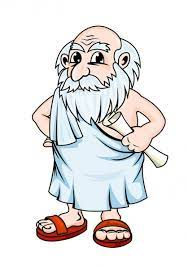 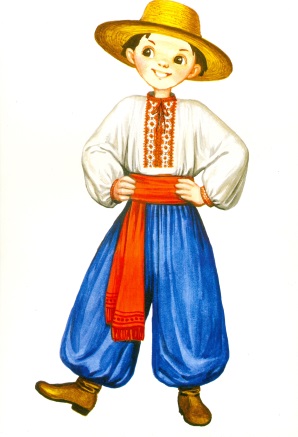 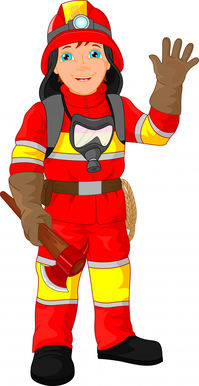 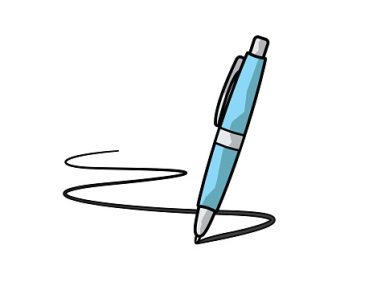 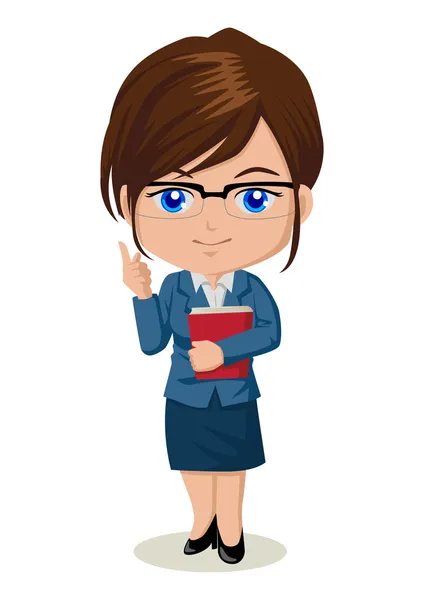 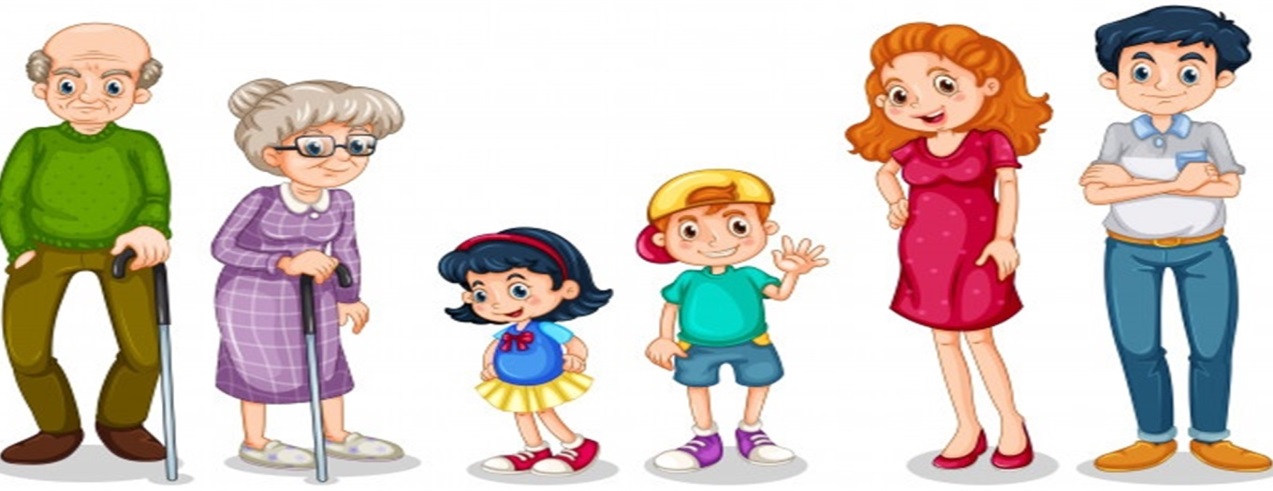 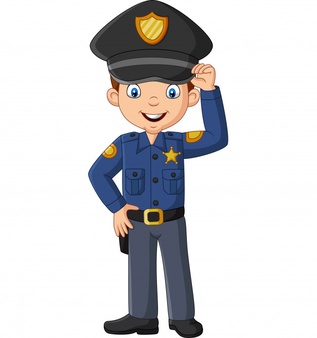 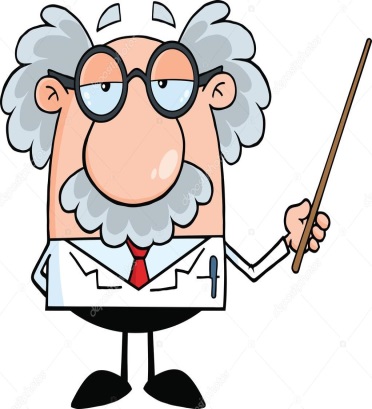 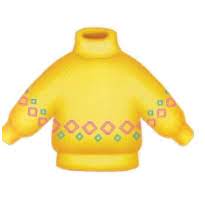 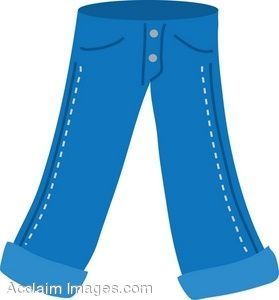 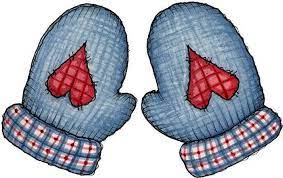 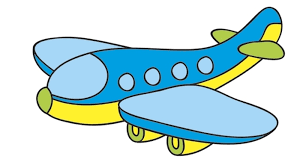 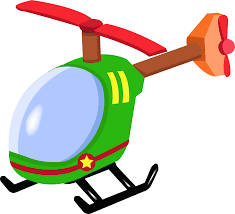 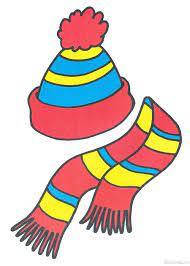 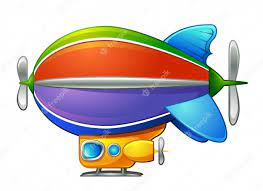 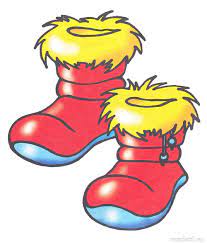 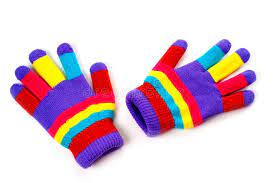 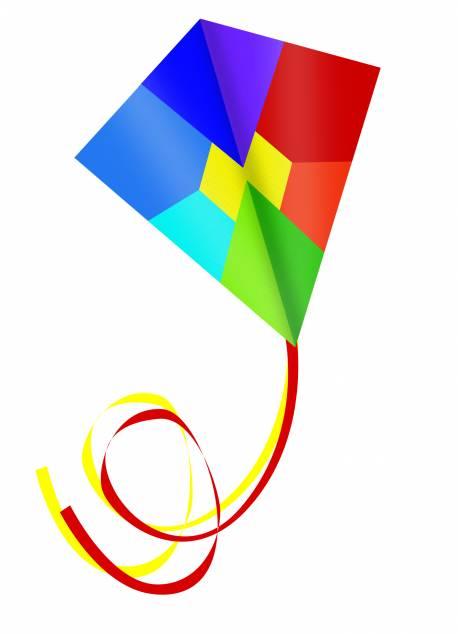 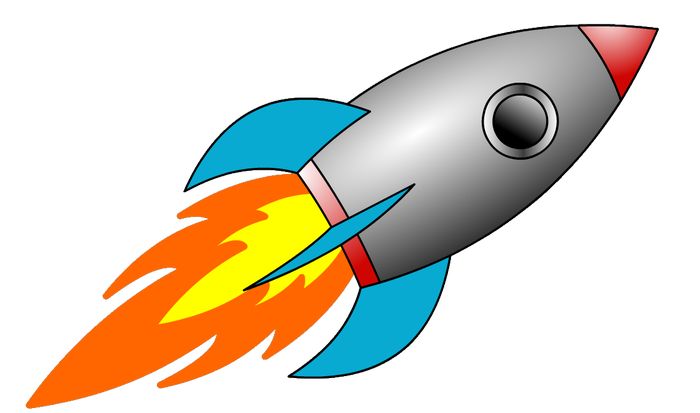 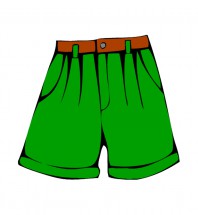 2
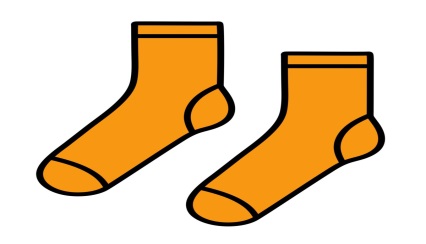 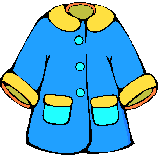 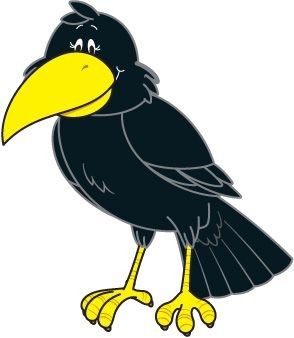 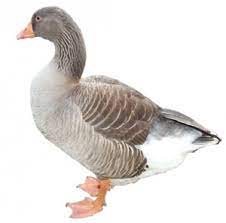 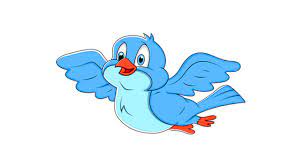 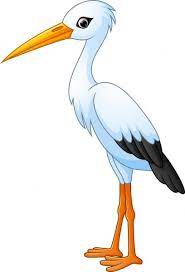 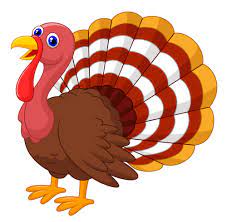 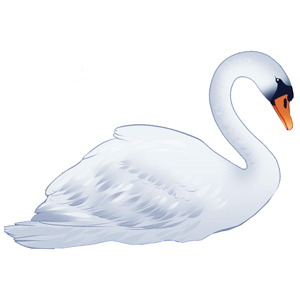 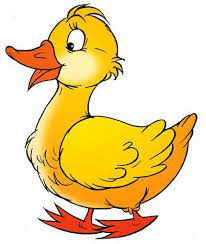 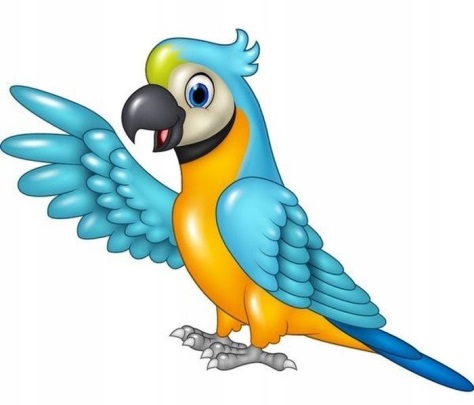 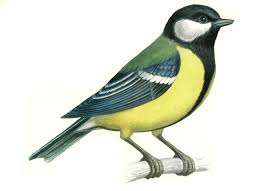 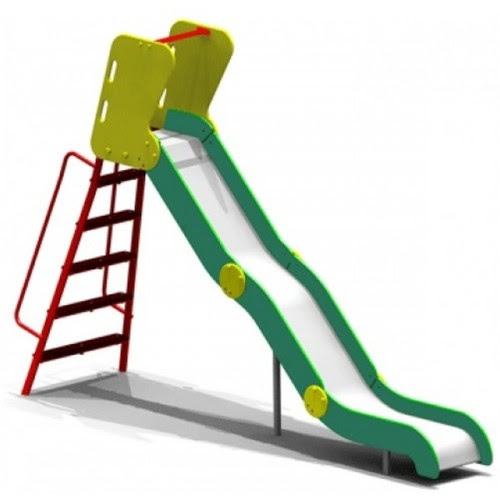 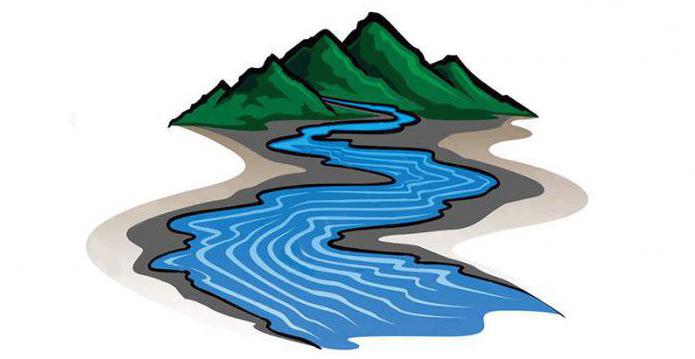 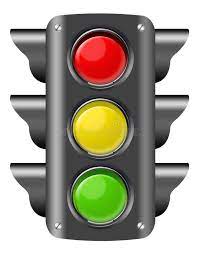 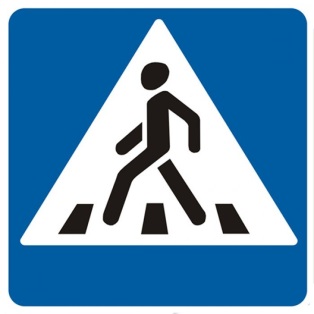 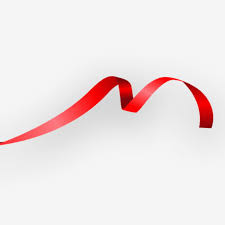 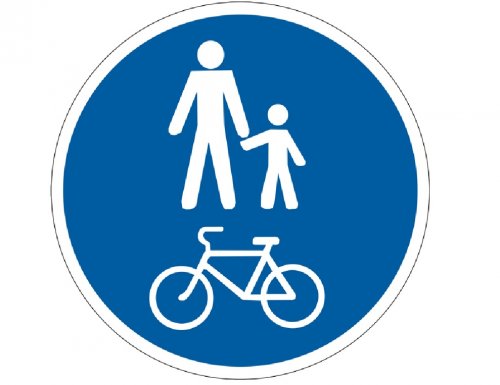 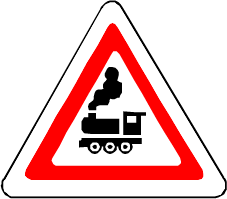 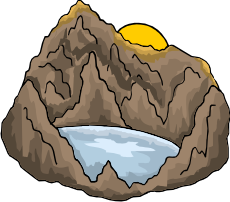 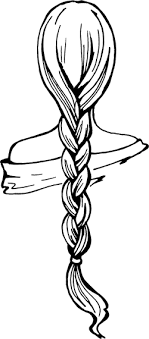 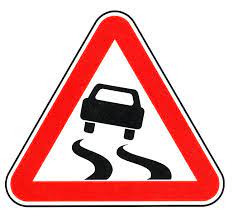 3
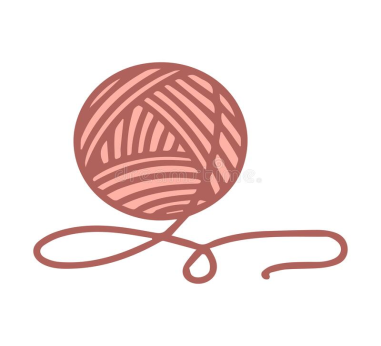 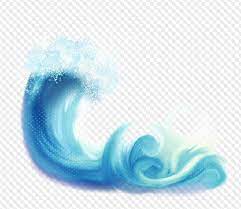 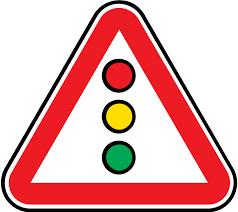 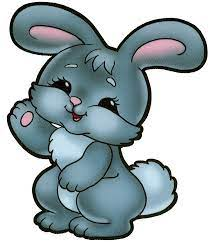 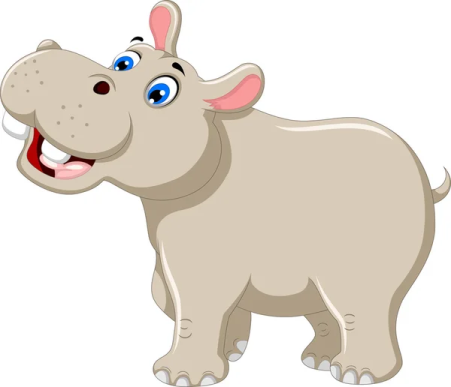 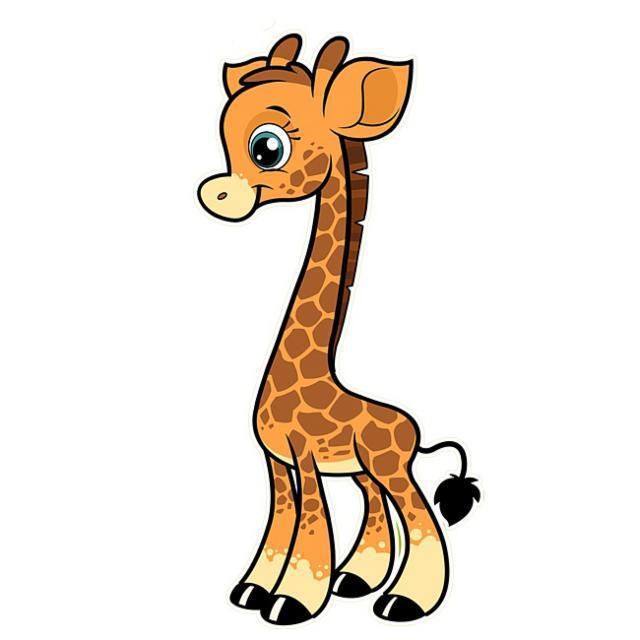 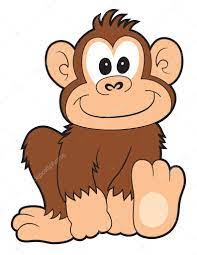 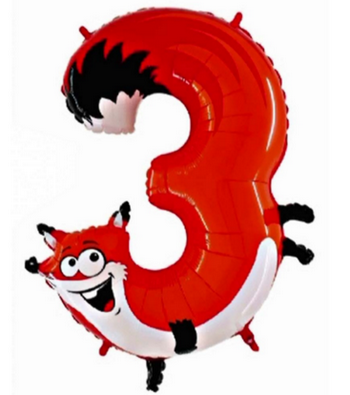 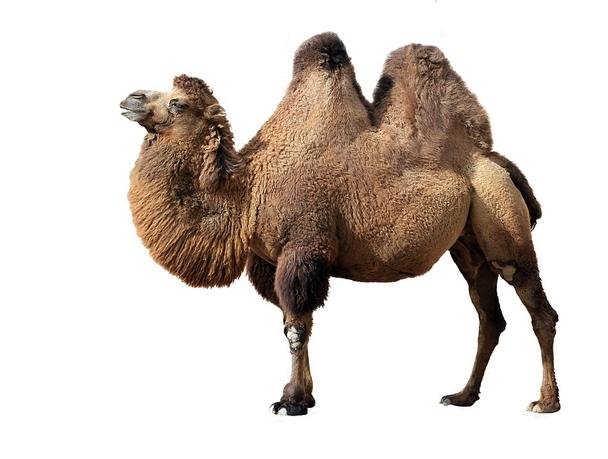 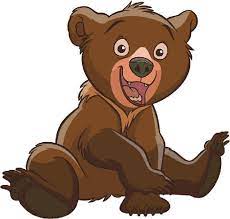 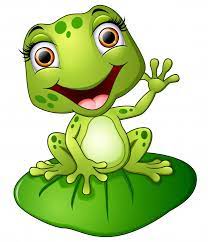 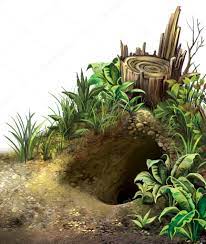 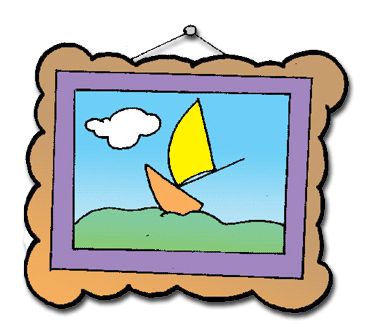 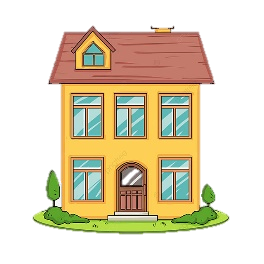 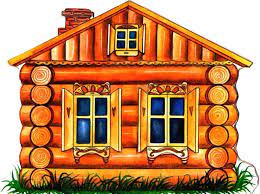 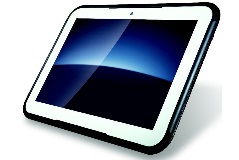 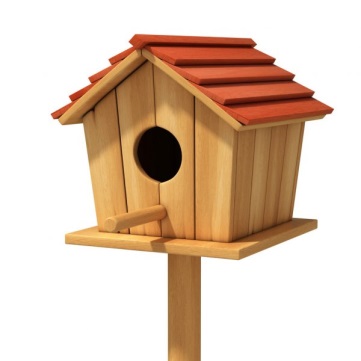 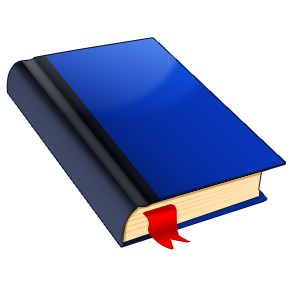 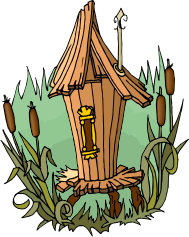 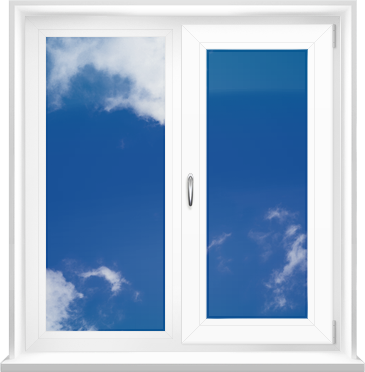 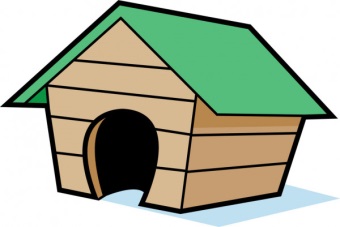 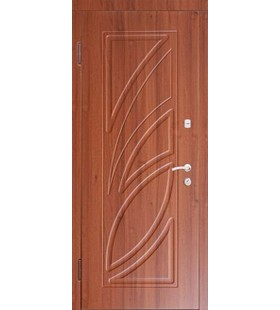 4
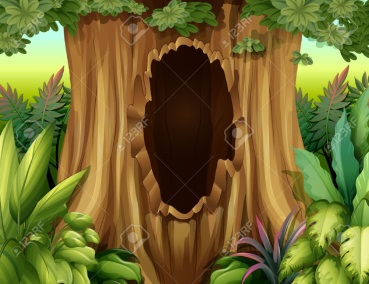 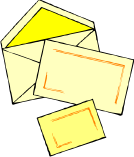 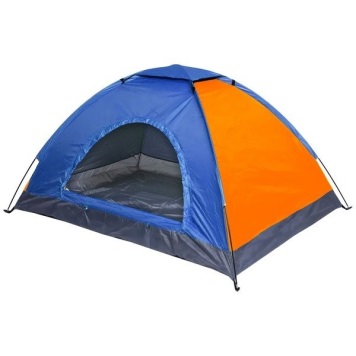 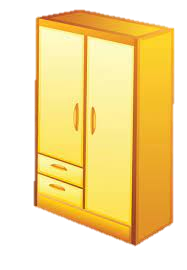 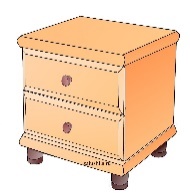 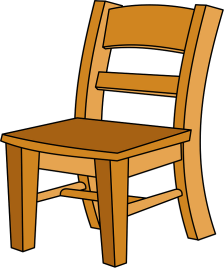 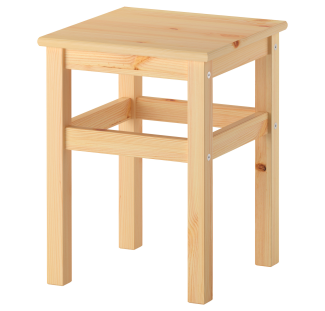 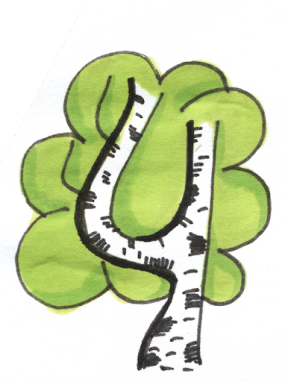 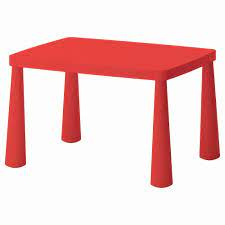 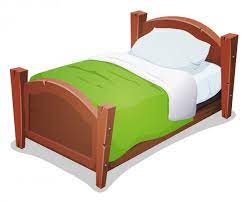 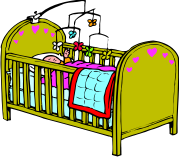 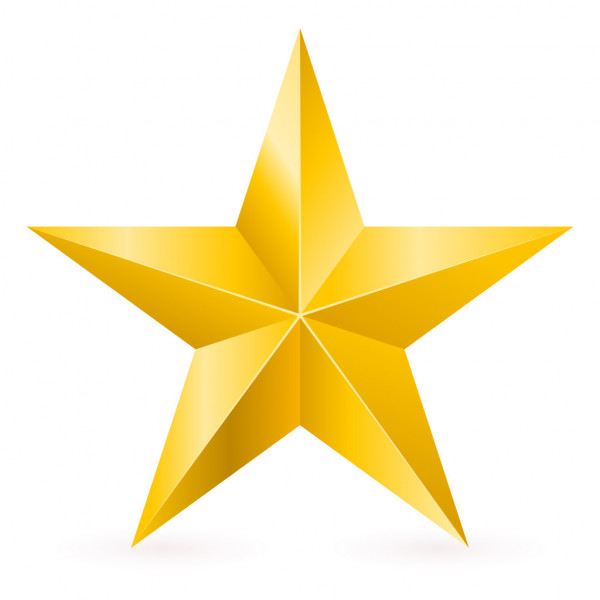 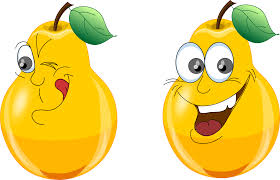 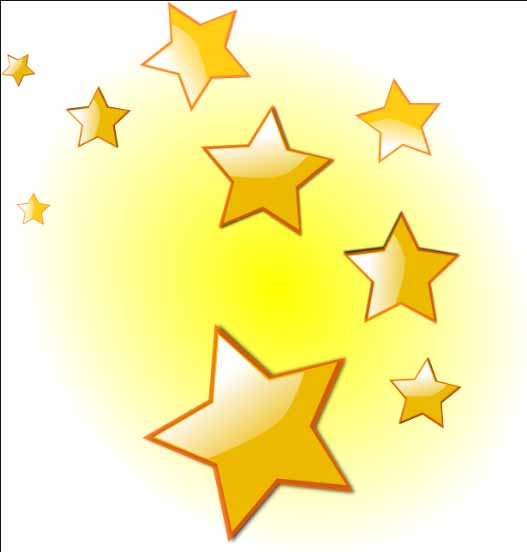 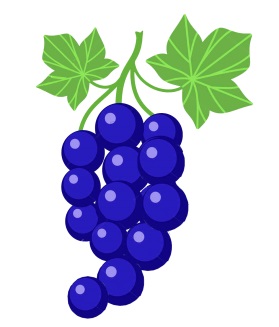 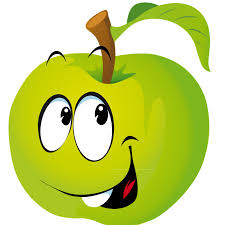 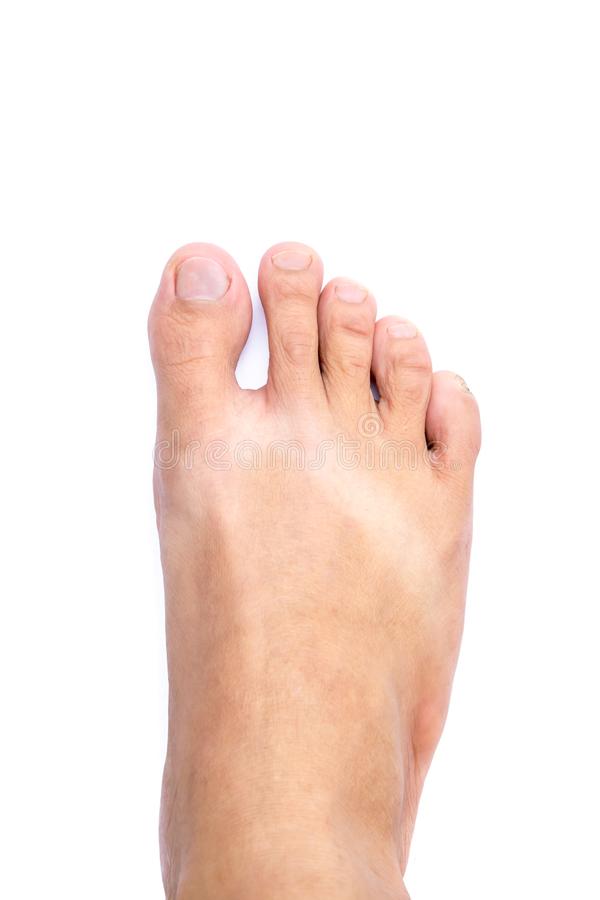 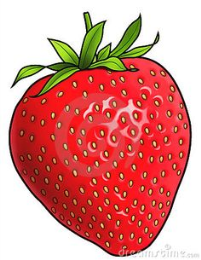 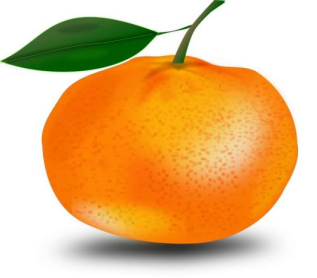 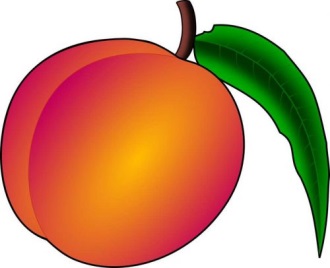 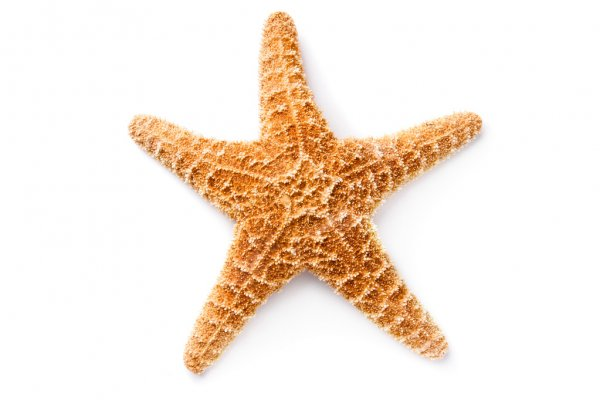 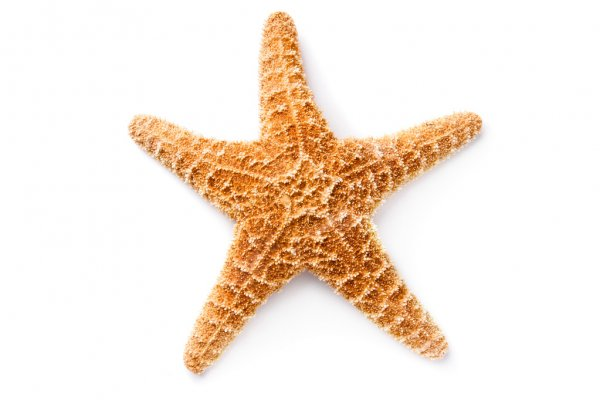 5
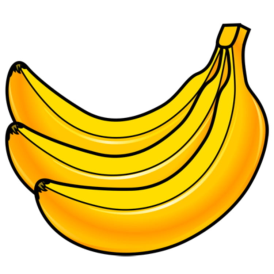 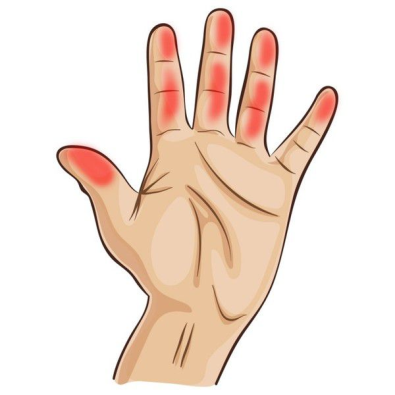 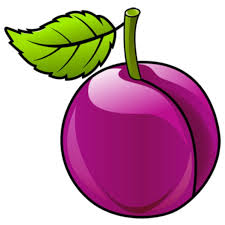 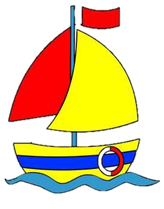 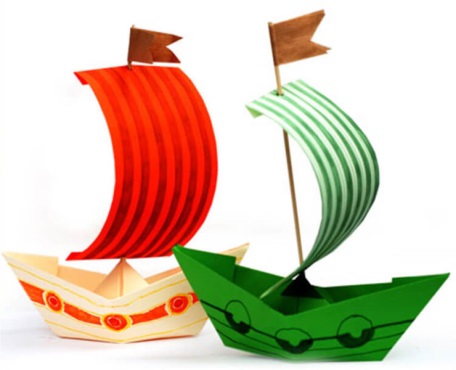 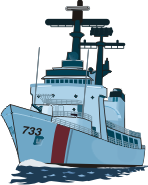 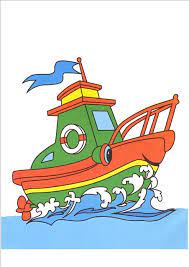 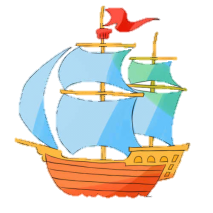 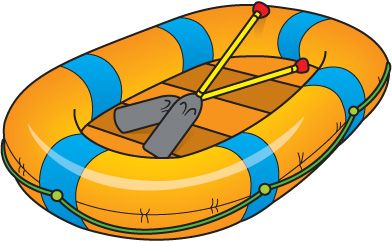 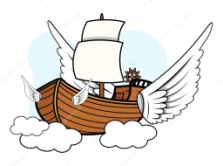 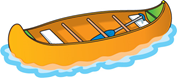 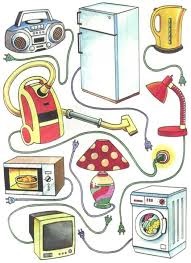 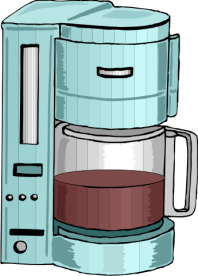 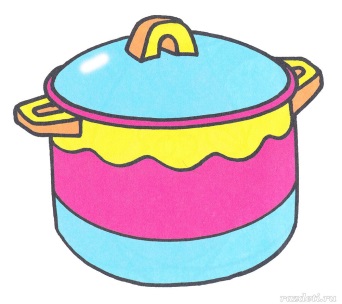 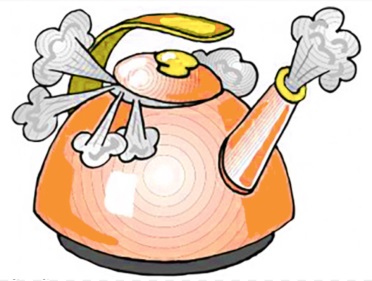 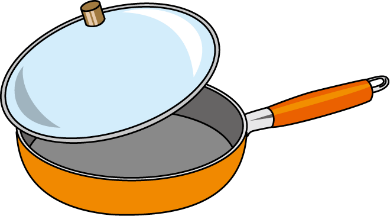 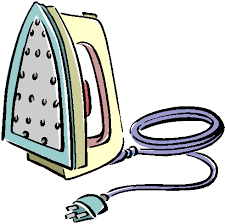 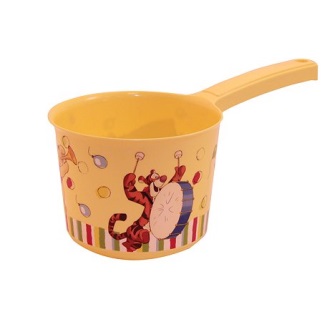 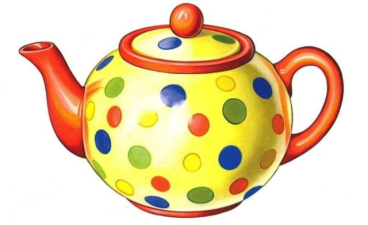 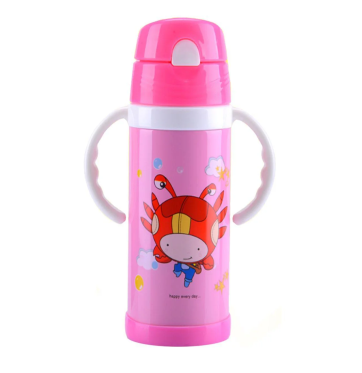 6
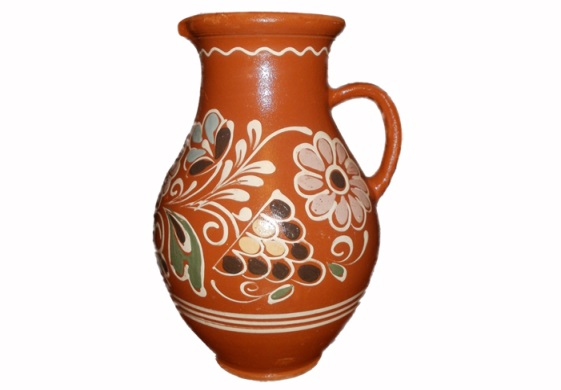 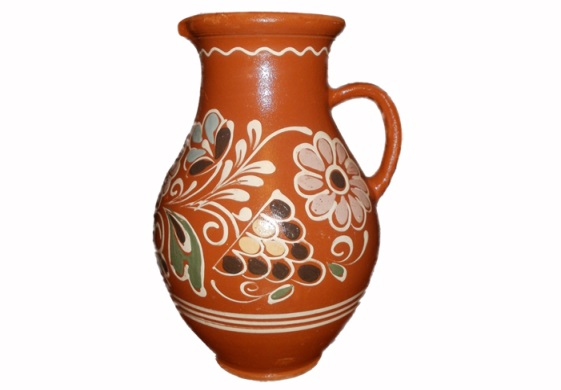 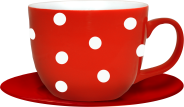 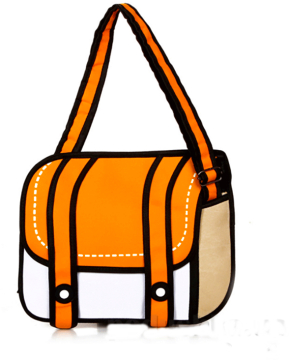 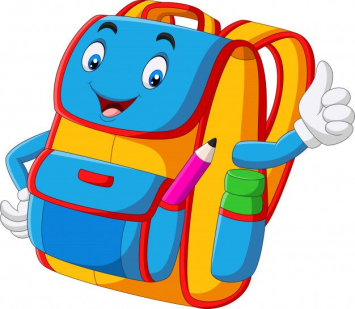 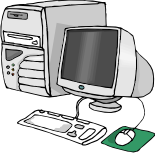 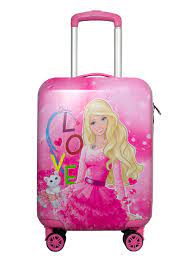 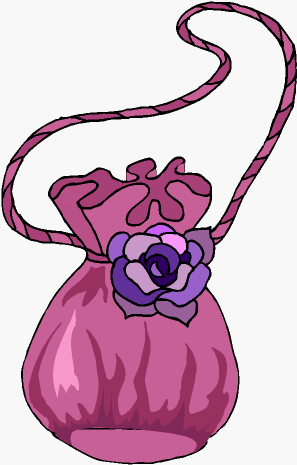 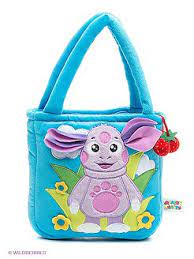 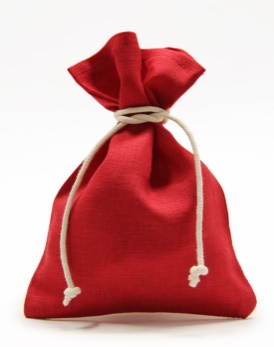 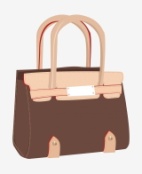 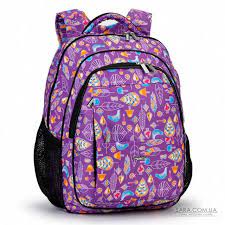 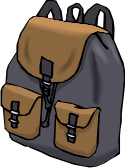 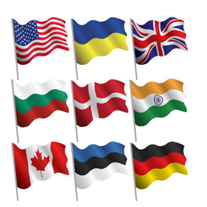 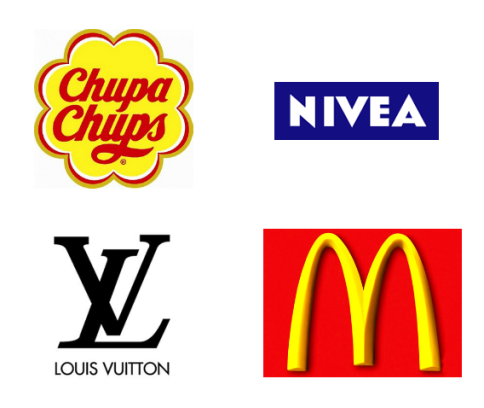 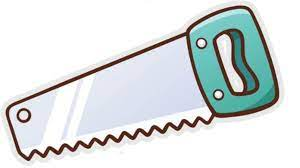 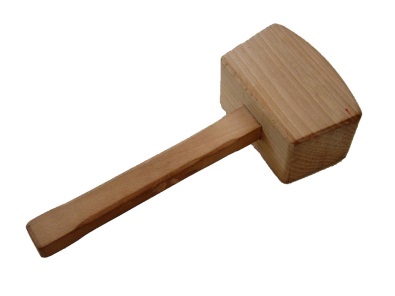 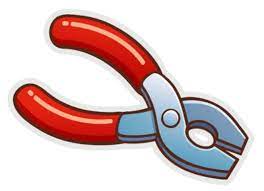 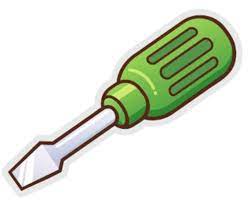 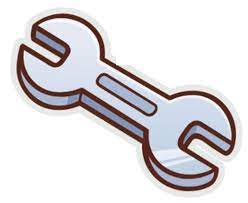 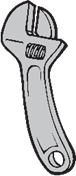 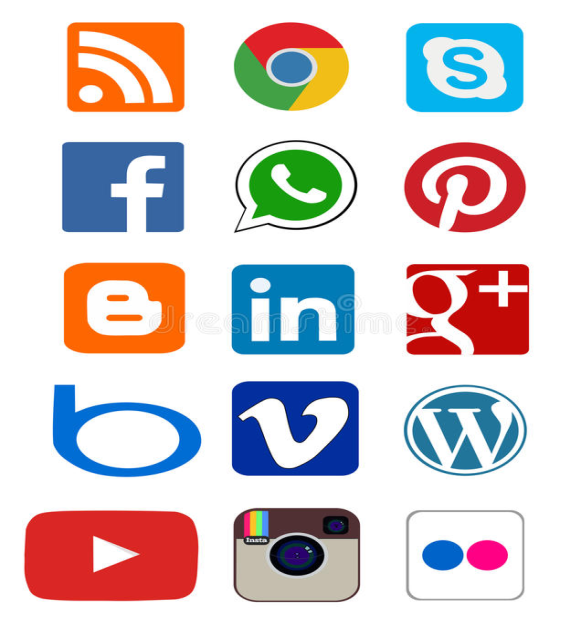 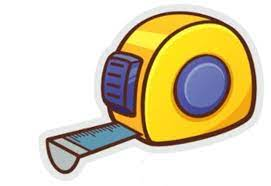 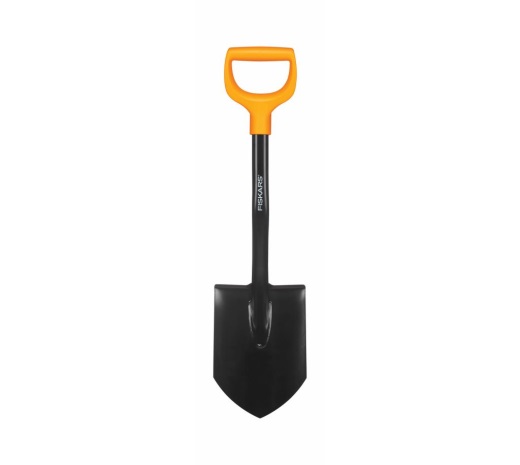 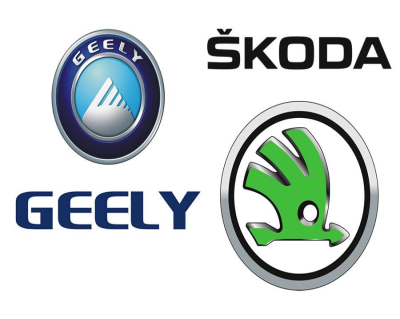 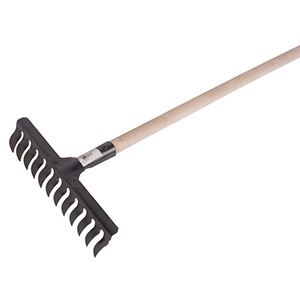 7
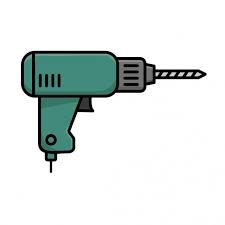 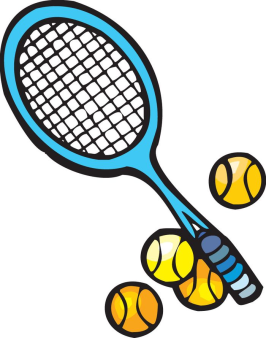 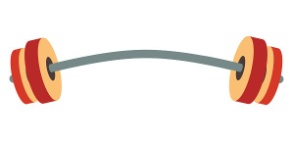 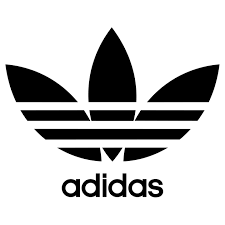 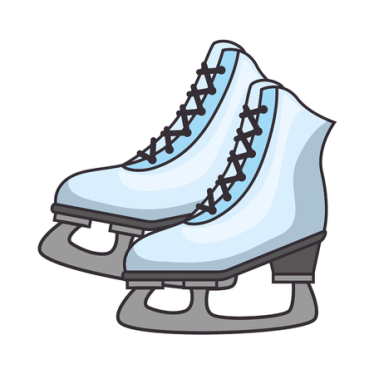 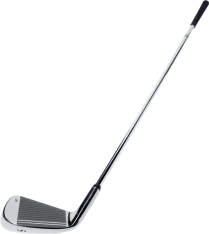 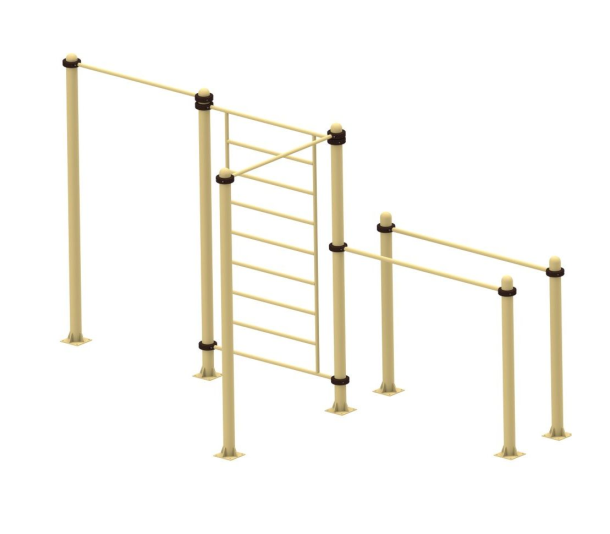 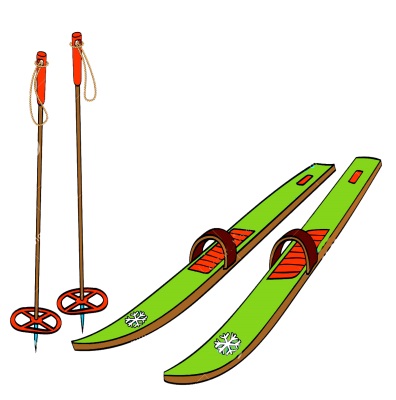 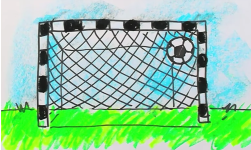 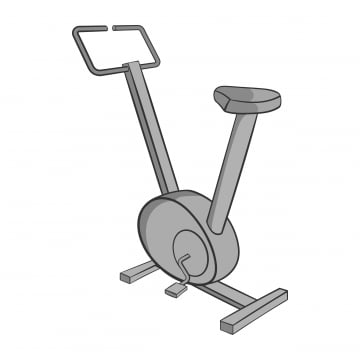 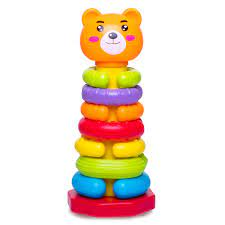 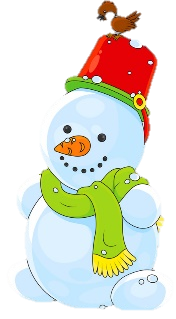 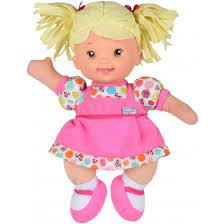 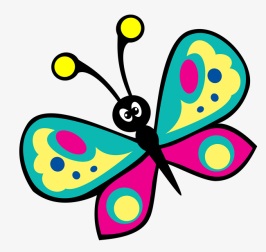 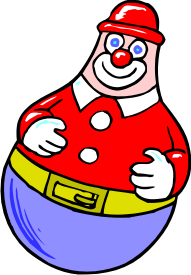 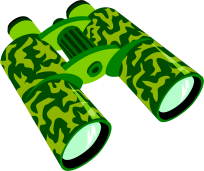 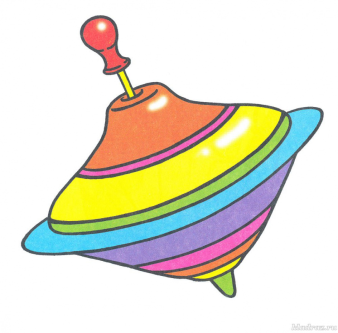 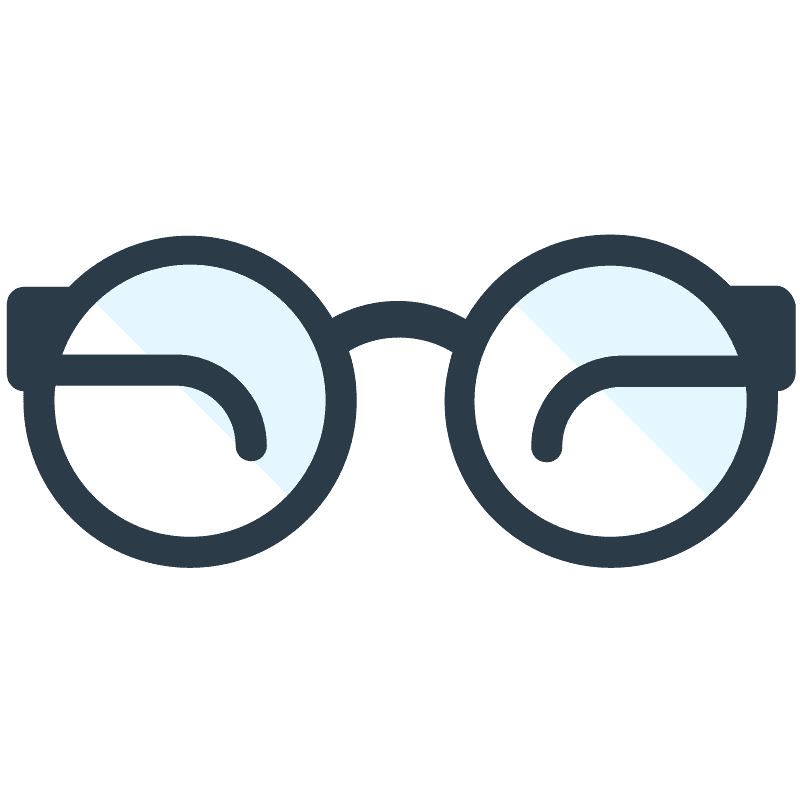 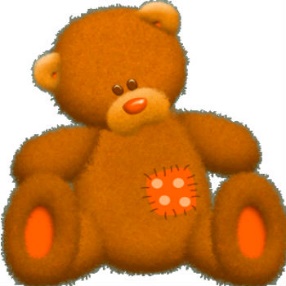 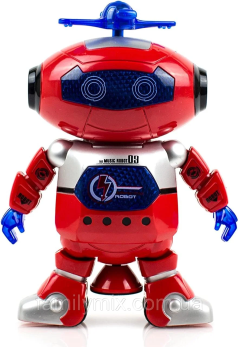 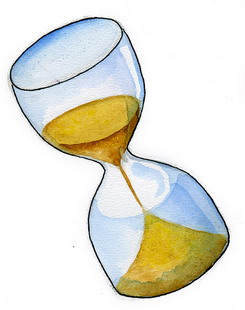 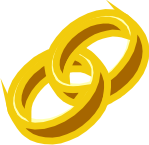 8
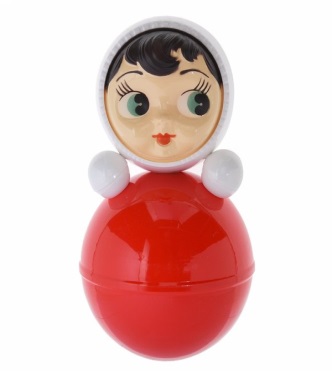 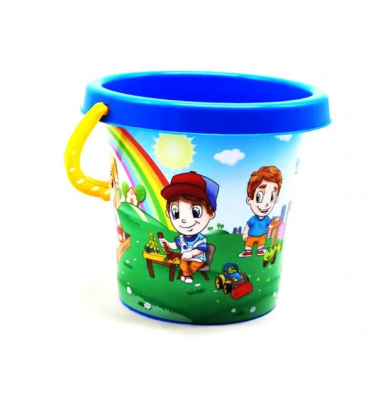 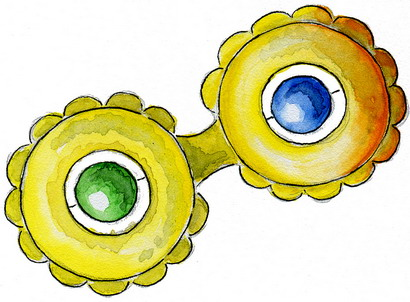 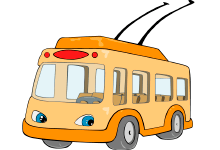 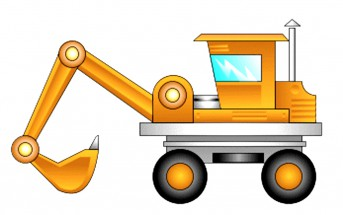 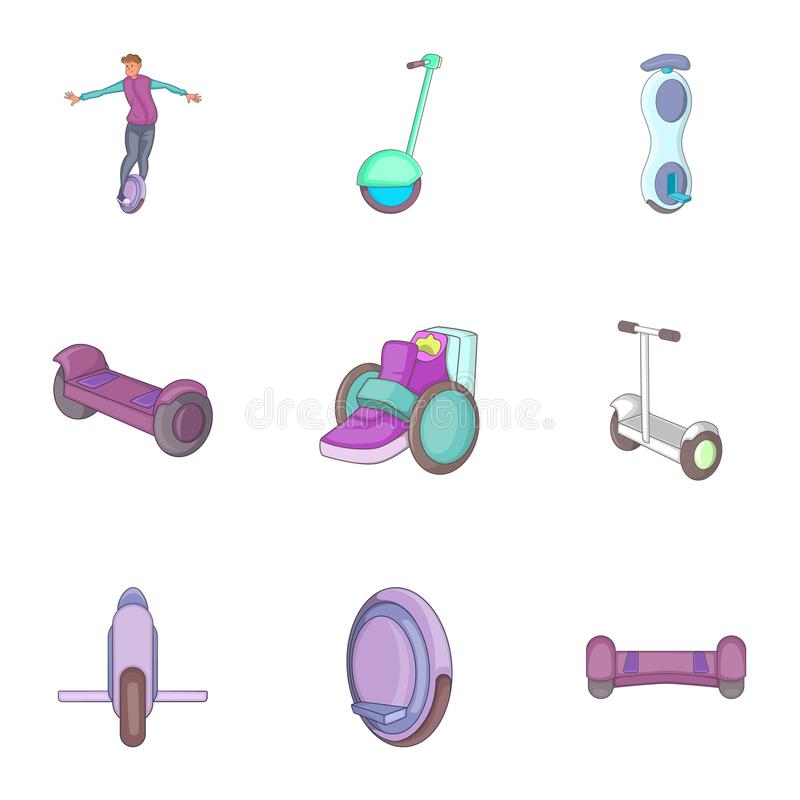 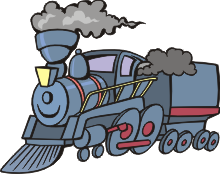 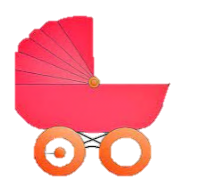 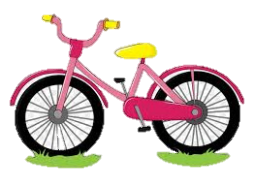 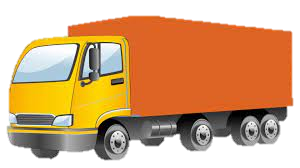 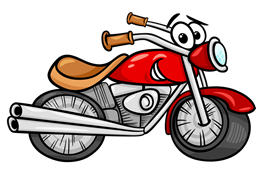 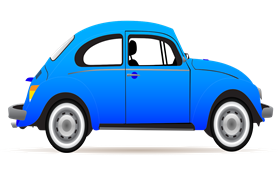 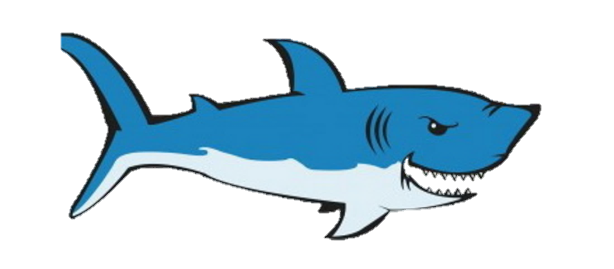 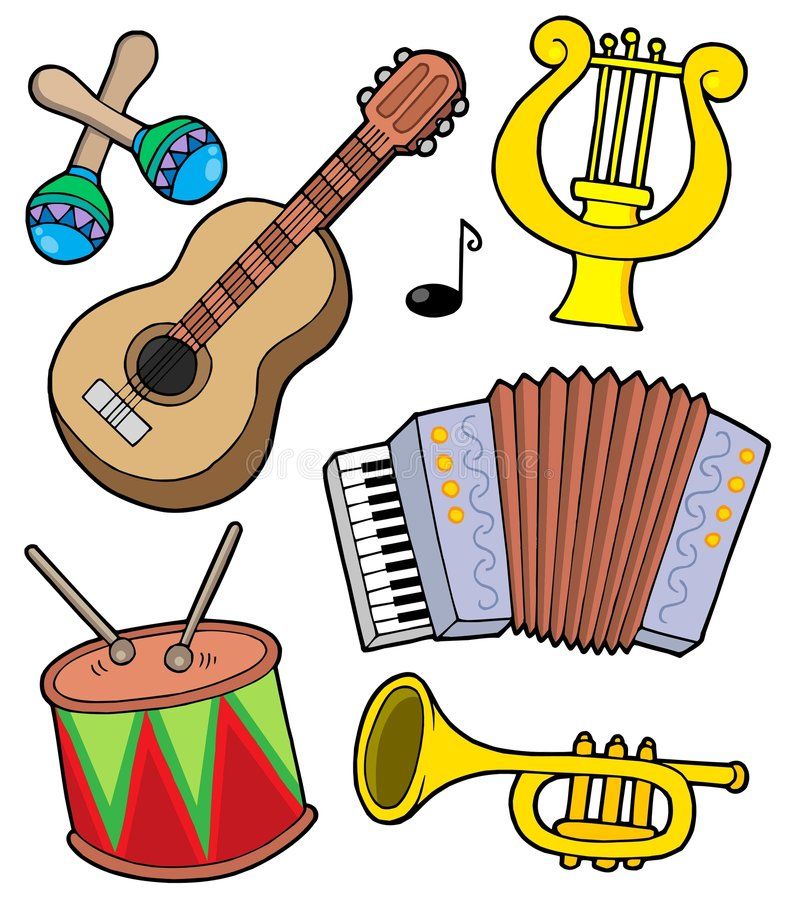 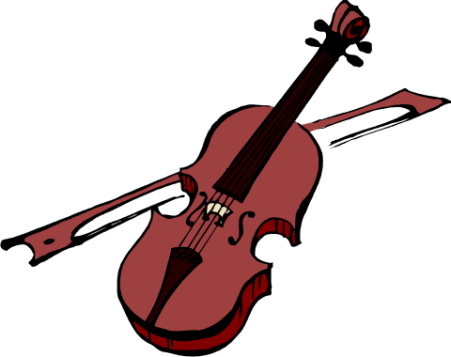 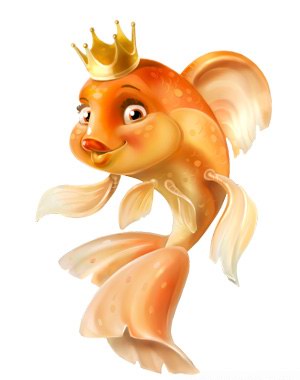 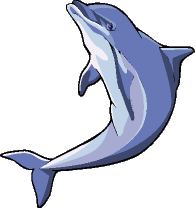 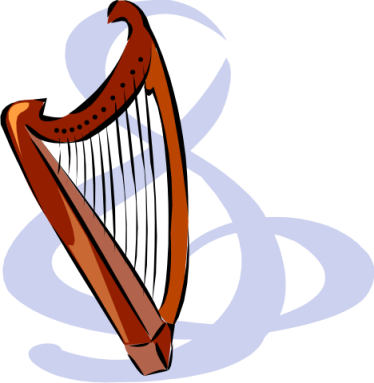 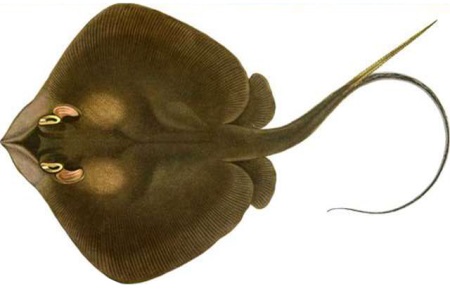 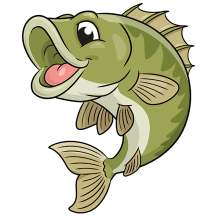 9
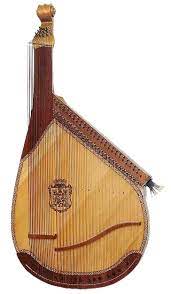 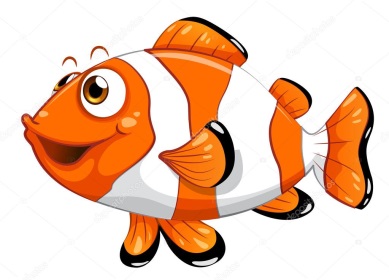 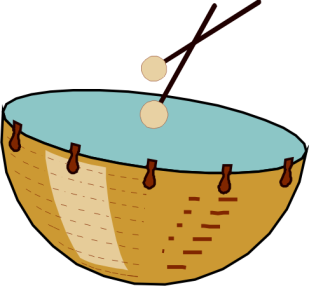 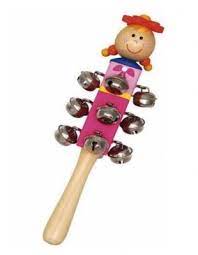 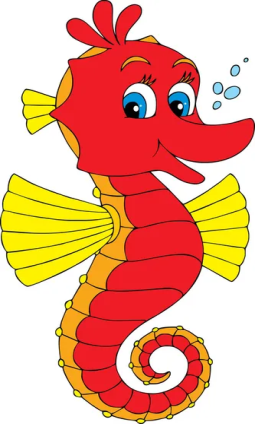 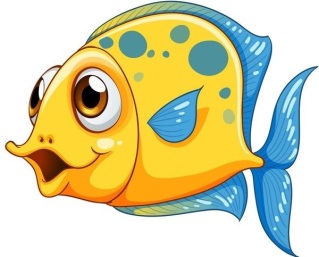 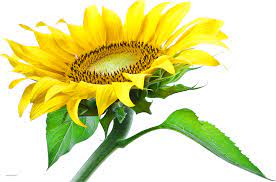 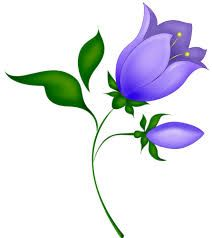 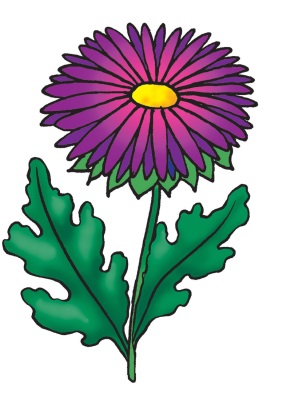 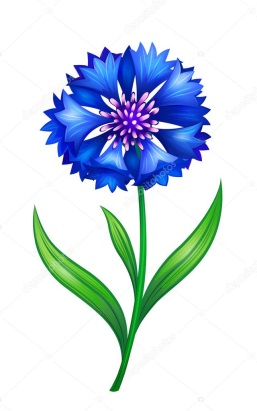 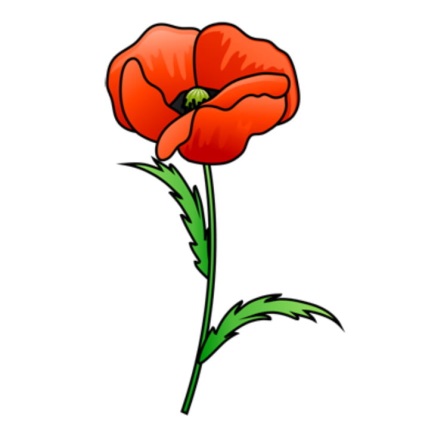 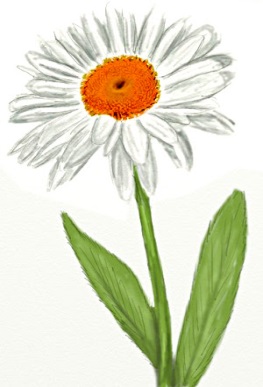 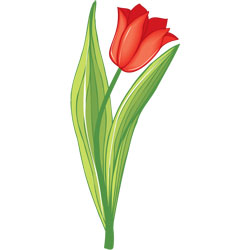 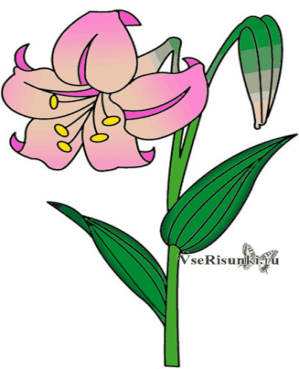 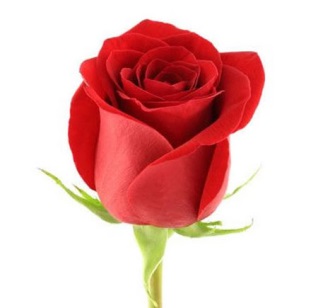 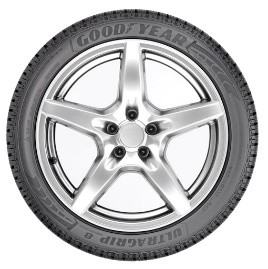 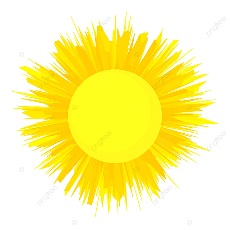 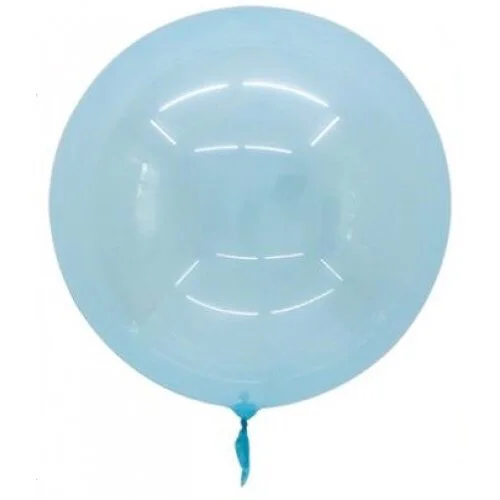 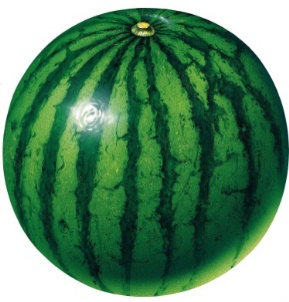 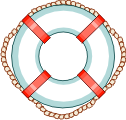 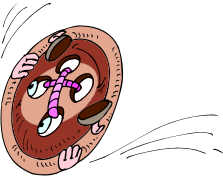 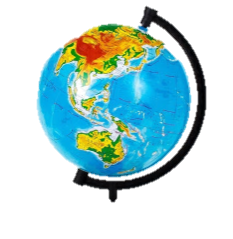 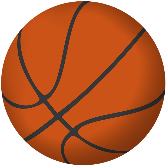 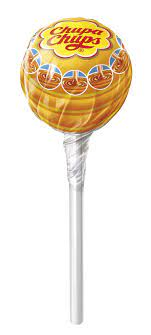 0
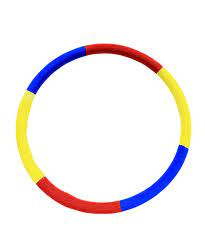 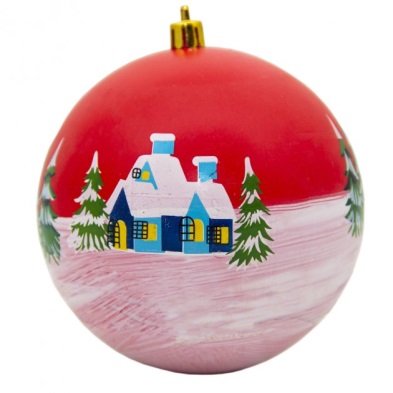 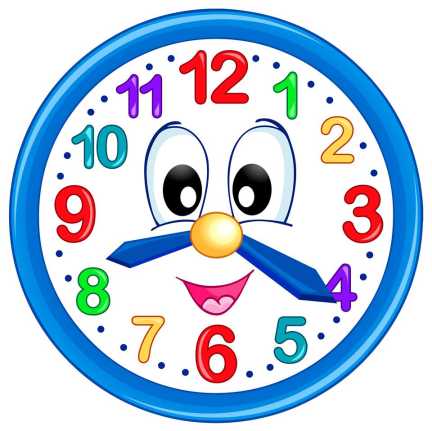 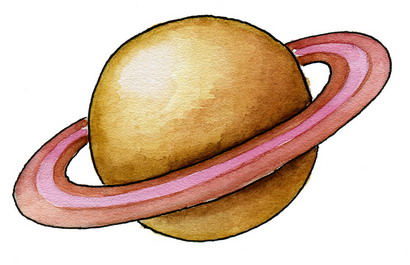 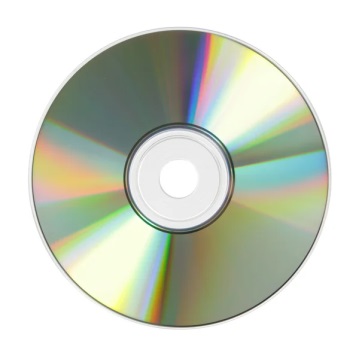 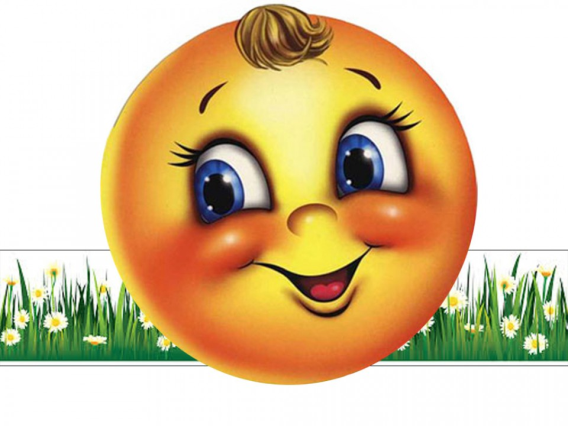 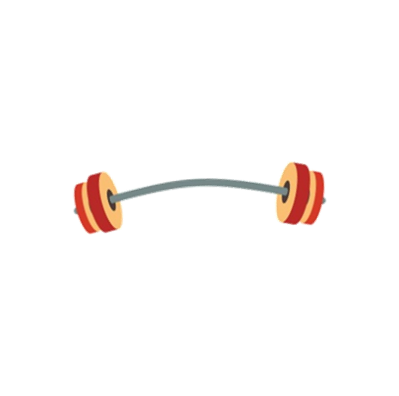 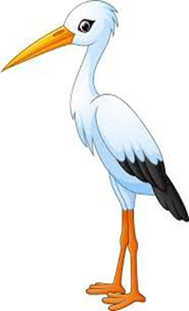 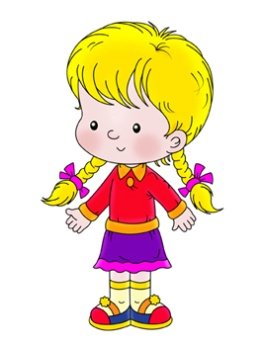 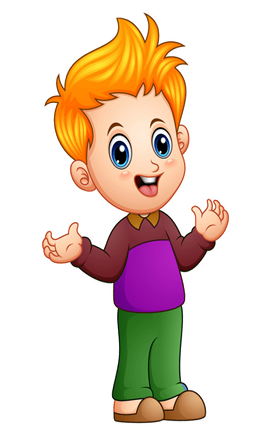 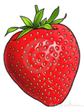 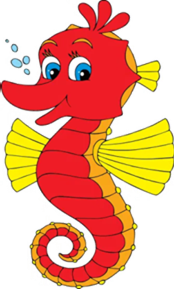 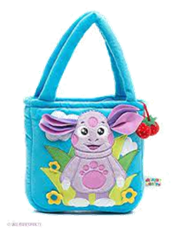 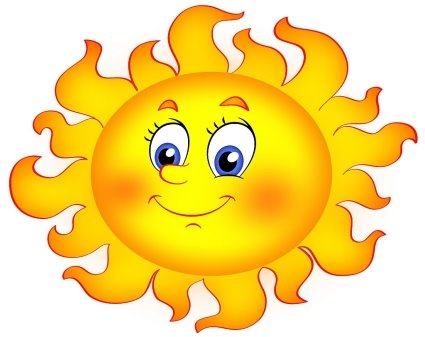 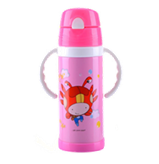 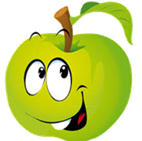 0975166125
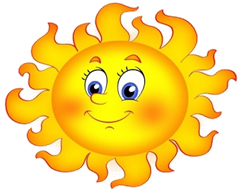 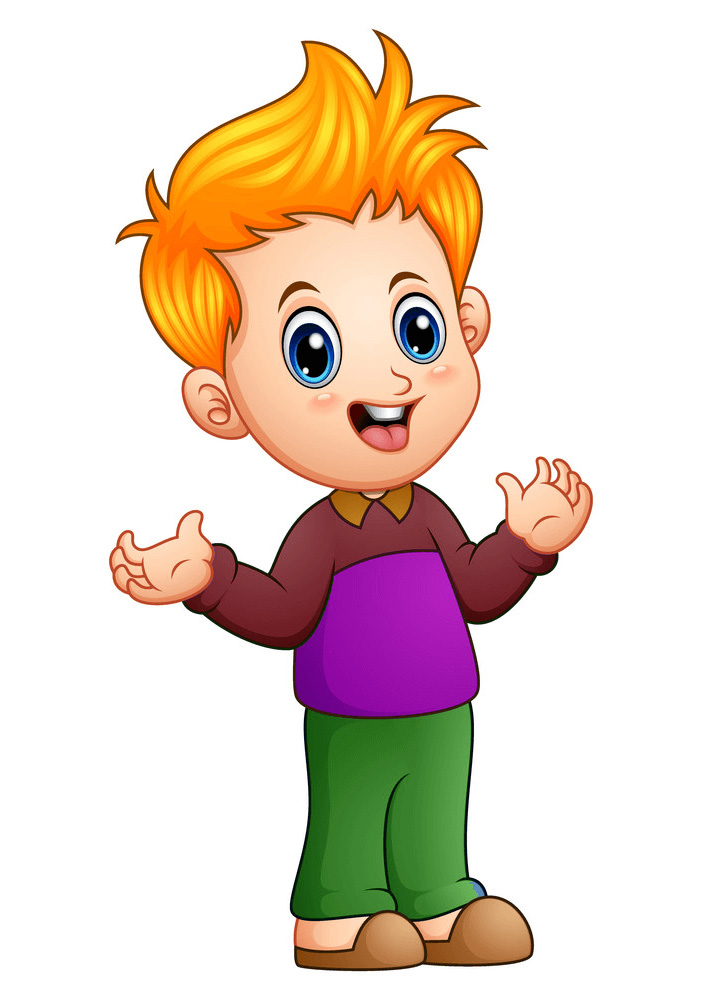 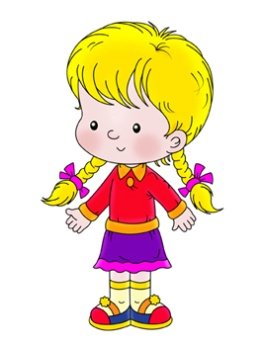 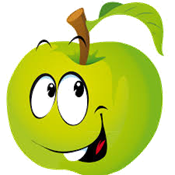 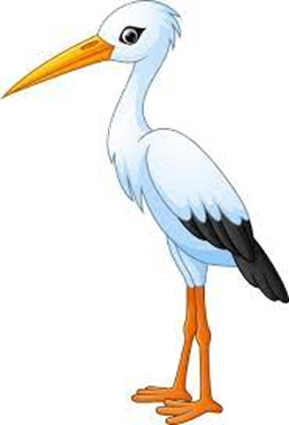 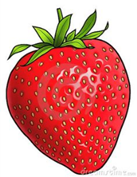 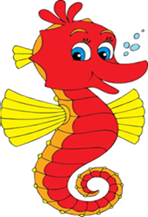 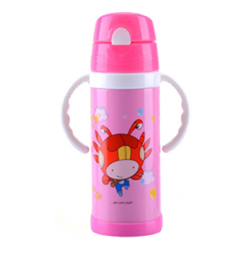 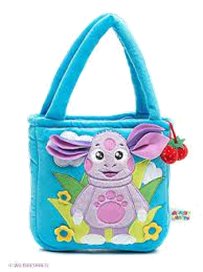 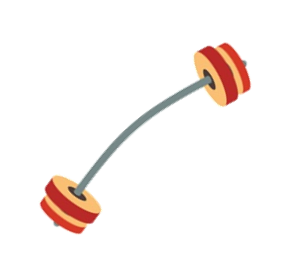 Сонечко світило морському конику, який піднімав штангу і дав яблуко дівчинці, яка термос поклала в сумку і поїхала до хлопчика, який кормив лелеку полуницею.